Overview of the Surface Safety Initiatives Team (SSIT)and Comprehensive Airport Review and Assessment (CARA) Teams
Presented to: REDAC Subcommittee
By: Mike DiPilato
Date: August 13, 2014
Overview
Roles and Responsibilities 
Surface Safety Initiatives Team (SSIT) 
Comprehensive Airport Review and Assessment (CARA) Teams 
Comprehensive Airport Review Plan (CARP) 
Boston and DFW*
SSITs Next Steps
Project Schedule
Surface Safety Initiatives Team (SSIT)
Developed in Response to Re-baselining the RWSL Program and Removal of LCGS Prototypes
Large Cost Increases 
Charters CARA Teams
Identify Operational Shortfalls
Provides Guidance and Direction to CARA Teams 
Oversees Alternatives Assessment and Benefits Case Teams
SRA Proprietary
3
SSIT Organization
SRA Proprietary
4
Comprehensive Airport Review and Assessment (CARA) Team
NOT AN INSPECTION!!!
Different than an RSAT
Identify Operational Shortfalls
“Desk Review” 
Data Review 
Document Review 
Brainstorming
Draft the Comprehensive Airport Review Plan (CARP)
SRA Proprietary
5
Participating Airports
GEG
MHT
BOS
RNO
SJC
LGB
SAN
DFW
RWSL Airports 
       LCGS Airports
SRA Proprietary
6
Core CARA Team Organization
SRA Proprietary
7
CARA Sub-Teams
Airport/Airlines (Pilots) 
ATCT/NATCA
Tech Ops
Flight Standards 
Airport District Office (ADO)
Air Traffic Service Center
SRA Proprietary
8
Comprehensive Airport Review Plan (CARP)
BOSTON

Shortfalls
Planned Removal of RWSLs
Use of Runways as Taxiways 
Hot Spots 1 and 4
Hot Spots 2 and 3
Airport Layout/Cockpit Workload  

RSAT Action Item 
Aircraft Lined up to Land on a Taxiway 



**Completed on June 18, 2014**
DFW

Shortfalls
Planned Removal of RWSLs
Limitations with Vehicle Squitters
Hot Spots?
Coded Taxiway Routes
B747-8 Taxiing Procedures
Non-Standard Taxiway Geometry
Wide Expanses of Pavement 
3 Node Taxiways 


**Available for comment by September 30, 2014**
SRA Proprietary
9
SSITs Next Steps
Review the CARP 
Form Alternative Analysis and Benefits Case Teams:
Surface Technology
Airport Design and Procedures
Air Traffic Procedures and Policies 
Identify Alternatives for each Shortfall
Rank and Recommend Alternatives based on: 
Cost
Benefit 
Impact
SRA Proprietary
10
Project Schedule
SRA Proprietary
11
Questions?
Mike DiPilato 
	        Airport Operations Research Analyst
				SRA

Email: mike_dipilato@sra.com 
Phone: 609-601-6800 x144
SRA Proprietary
12
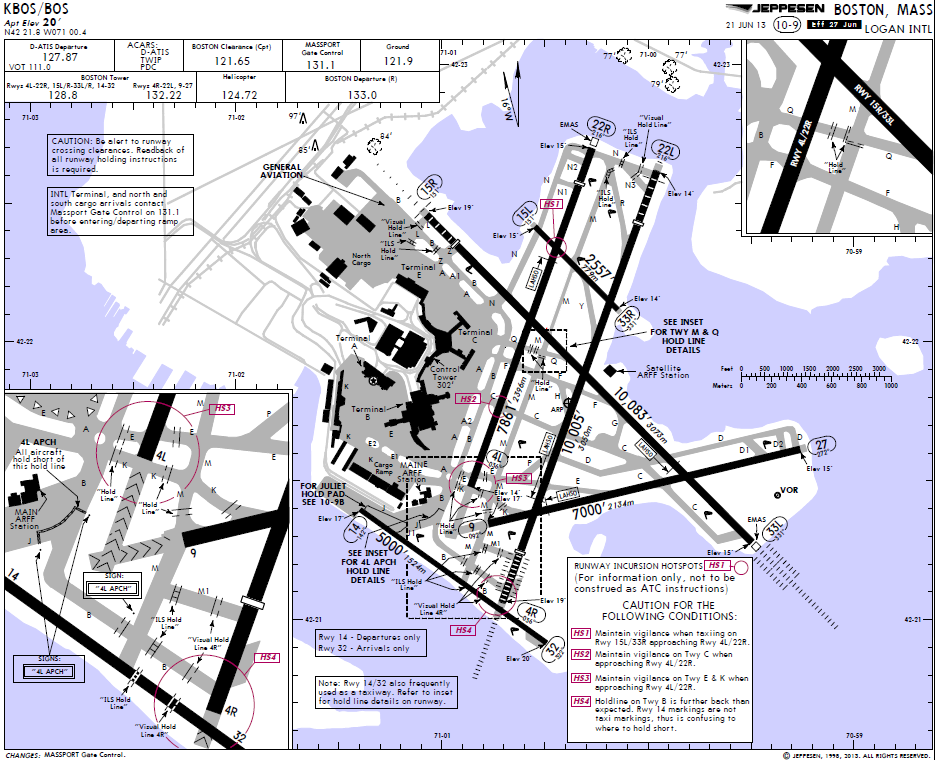 SRA Proprietary
13
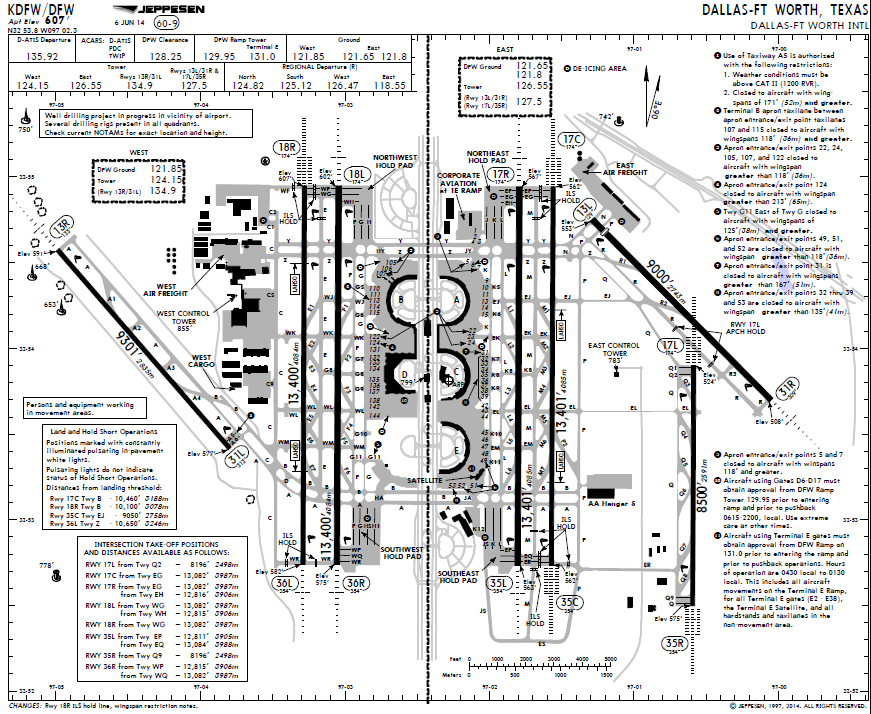 SRA Proprietary
14